স্বাগতম
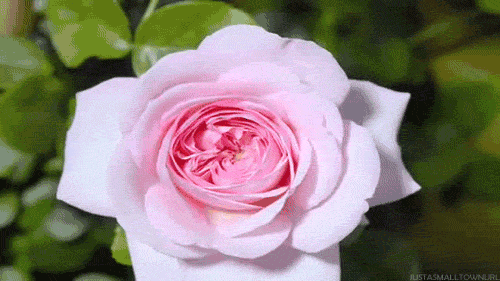 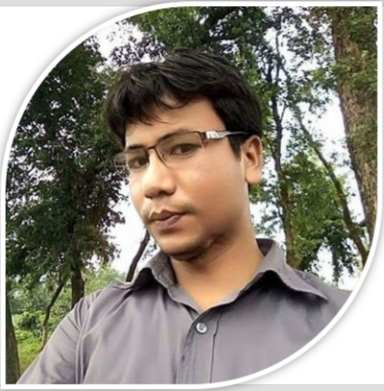 শিক্ষক পরিচিতি
করুনা কান্ত অধিকারী
সহঃ শিক্ষক (বিজ্ঞান) 
ডিমলা তিত পাড়া আদর্শ উচ্চ বিদ্যালয় 
ডিমলা নীলফামারী 
📱০১৭৩৭-৪৭৮২৮৪ 
ই মেইলঃ  vavogura@gmail.com
শ্রেণি-১০ম  
বিষয়-জীববিজ্ঞান
নিচের চিত্রগুলোলক্ষ করো
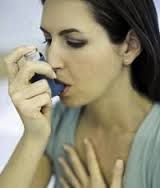 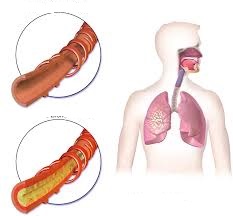 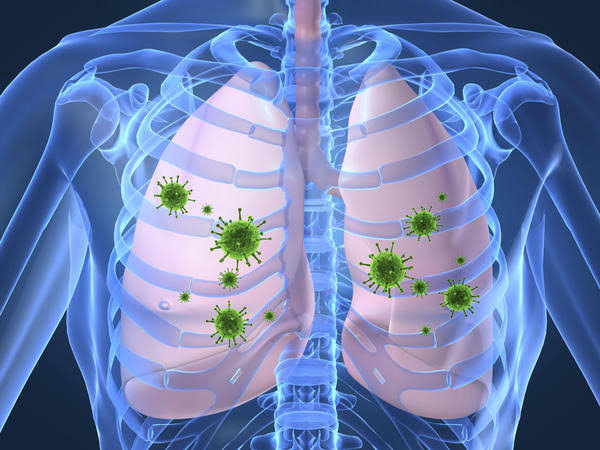 আজকের পাঠ
শ্বাসনালি সংক্রান্ত রোগ ( হাঁপানি ও ব্রংকাইটিস)
এই পাঠ শেষে শিক্ষার্থীরা,
১। হাঁপানি ও ব্রংকাইটিস কি তা বলতে পারবে; 
২। হাঁপানি রোগের লক্ষণ , কারণ , প্রতিরোধ ও প্রতিকার কৌশল ব্যাখ্যা করতে পারবে; 
৩।ব্রংকাইটিস রোগের লক্ষণ , প্রতিরোধ, প্রতিকারের কৌশল বর্ণনা কারতে পারবে।
সংকুচিত শ্বাসনালী
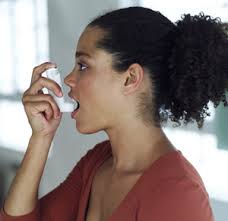 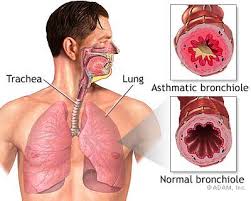 স্বাভাবিক শ্বাসনালী
লক্ষণ
দম বন্ধ  হওয়ার অবস্থা
হঠাৎ শ্বাস কষ্ট
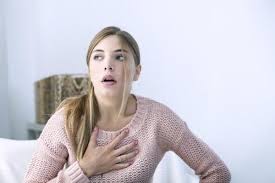 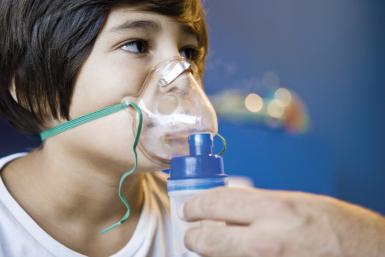 কারণ
ফুলের রেণু
অ্যালার্জি যুক্ত খাবার
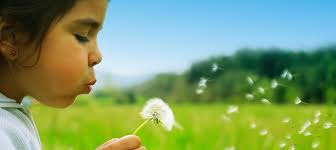 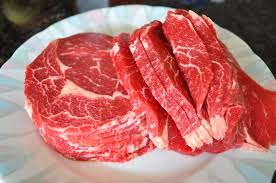 কৃত্রিম আঁশ, ফুলের রেণু শ্বাসের সাথে যেন ফুসফুসে 
না ঢুকে
প্রতিকার
অ্যালার্জি যুক্ত খাদ্য না খাওয়া
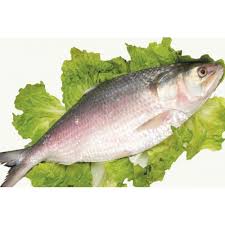 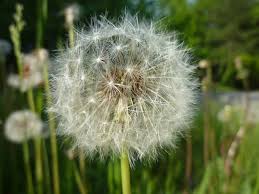 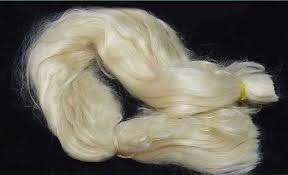 প্রতিরোধ
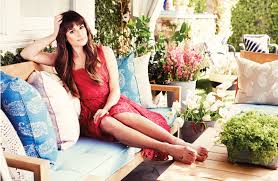 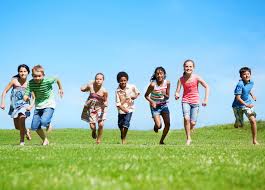 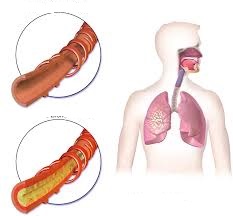 স্বাভাবিক শ্বাসনালী
শ্বাসনালির ভিতরের 
ঝিল্লিতে প্রদাহ
ব্রংকাইটিস
লক্ষণ
বুকে ব্যাথা
কাশি
জ্বর
দুর্বলতা
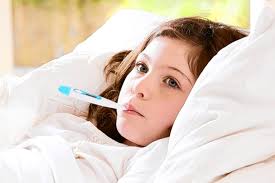 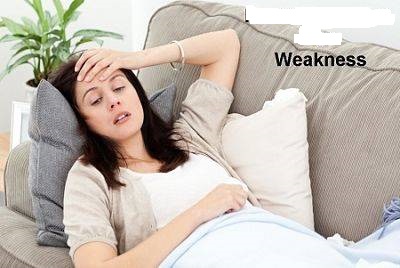 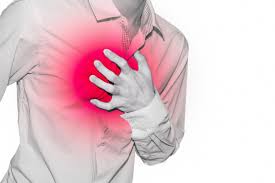 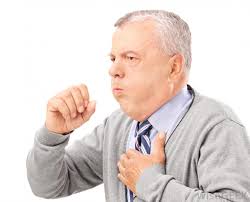 প্রতিকার
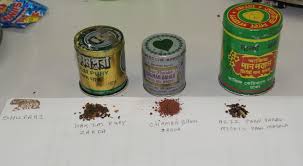 এসব পরিহার করা
মদপান না করা
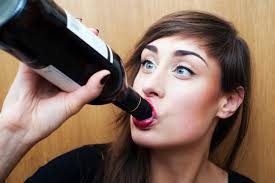 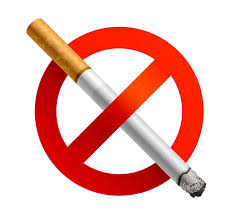 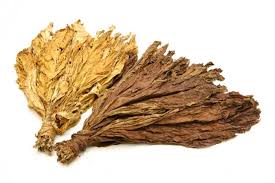 প্রতিরোধ
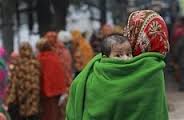 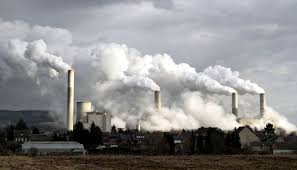 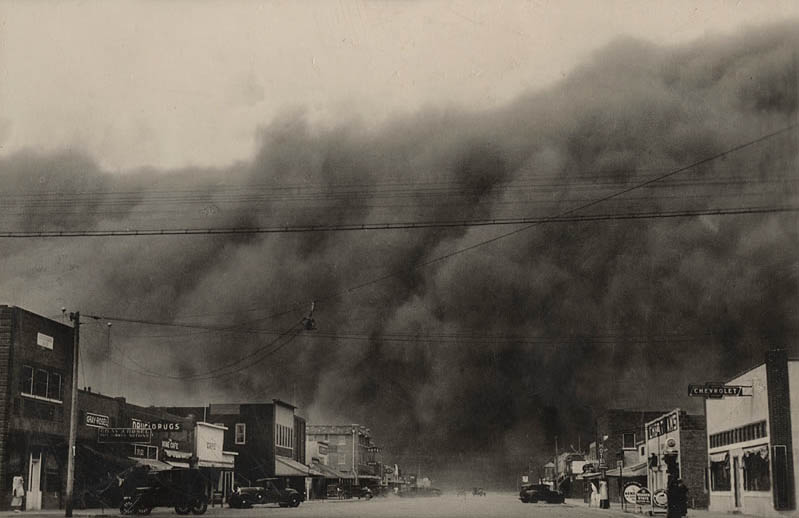 দলীয় কাজ
শ্বসন তন্ত্রের রোগ প্রতিরোধে কিভাবে সচেতনতা সৃষ্টি করা যায় তা অলোচনা কারে খাতায় লিখ।
মূল্যায়ন
১। হাঁপানি কাকে বলে?
২। ব্রংকাইটিস রোগ কেন হয় ?
৩।হাঁপানি রোগের প্রতিরোধ কি কি ?
৪।শিশু বা বয়স্কদের ঠাণ্ডা লাগলে কি সমস্যা হাতে পারে ?
বাড়ির কাজ
হাঁপানি ও ব্রংকাইটিস রোগে অনেক সময় কাশির সাথে কফ বের হয় কেন?
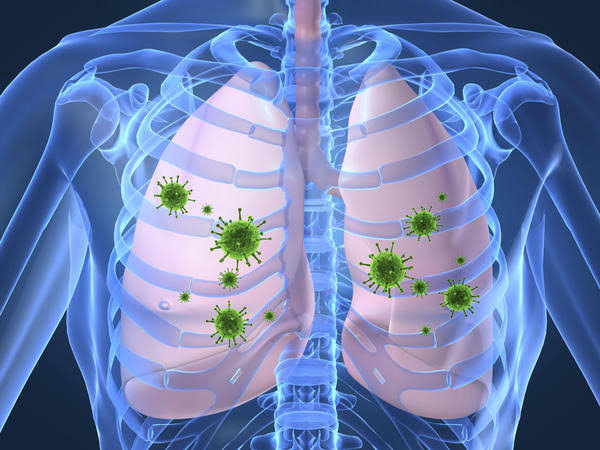 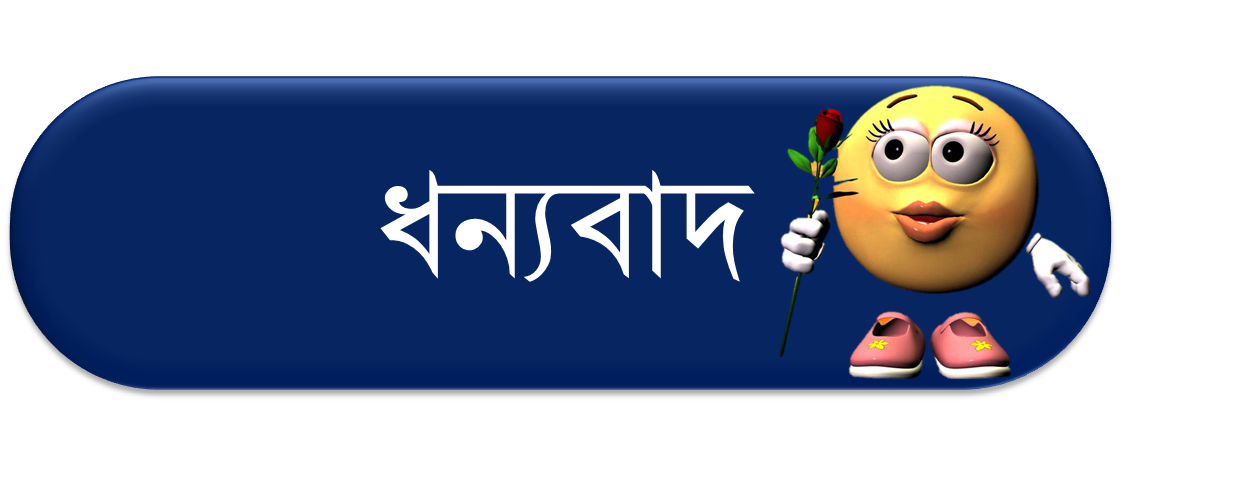